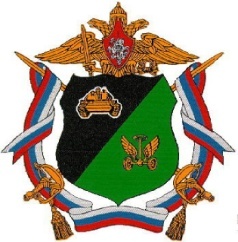 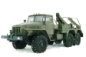 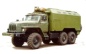 ТЕМА №11
«Автомобильные 
эксплуатационные материалы»
1. Трансмиссионные масла, их марки и применение на автомобилях.
2. Консистентные смазки, их марки и применение на автомобилях.
3. Свойства и правила применения низкозамерзающих, тормозных и
 амортизаторной жидкостей. Меры предосторожности.
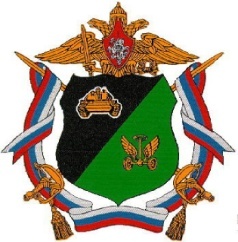 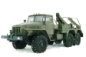 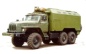 Маркировка трансмиссионных масел
В старой маркировке трансмиссионных масел применялись буквенные и 
цифровые обозначения. 
                                                 Например, ТАп-15В, ТСп-15К и др.
Т–трансмиссионное масло;
А–автомобильное;
п– содержащее присадку;
З–загущенное;
С–селективной очистки.
В- получают из волгоградских нефтей, создано улучшением свойств ранее выпускавшегося трансмиссионного масла ТАп-15.
К–разработано для высоконагруженных агрегатов трансмиссий автомобилей КамАЗ. 
Цифры, следующие за буквами, указывают вязкость масла в мм2/с при плюс 1000С.

Новая маркировка трансмиссионных масел 
В соответствии с нормативно-технической документацией трансмиссионные масла обозначают группой знаков: 
первая из которых–ТМ–трансмиссионное масло, 
вторая цифра–характеризует принадлежность к группе по эксплуатационным свойствам,
третья–класс кинематической вязкости.

             Наибольшее распространение нашли трансмиссионные масла с противоизносными и противозадирными присадками. Масло ТМ-3-18 (ТАп-15В) обладает улучшенными противозадирными свойствами за счет введения противозадирных присадок ОТП или ЛЗ-23к.
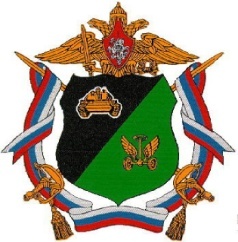 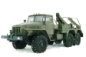 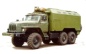 Группы трансмиссионных масел 
по эксплуатационным свойствам
Класс вязкости
Кинематическая вязкость при 
плюс 1000С, мм2/с
Температура, 0С, при которой динамическая вязкость не превышает 150 Па С, не выше
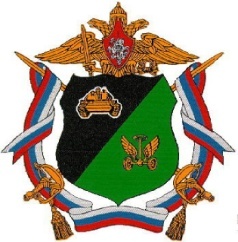 9
6,0…10,99
минус 45
12
11,00…13,99
минус 35
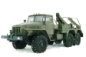 18
14,0…24,99
минус 18
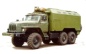 34
25,0…41,00
——
Классы вязкости 
трансмиссионных масел
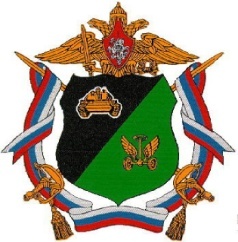 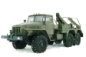 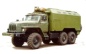 Применение трансмиссионных масел
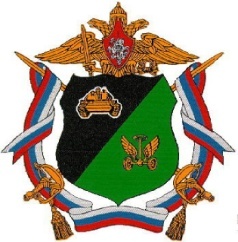 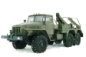 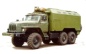 группы пластичных смазок 
по назначению
многоцелевые
Общего назначения
морозостойкие
термостойкие
Химически стойкие
приборные
консервационные
канатные
специализированные
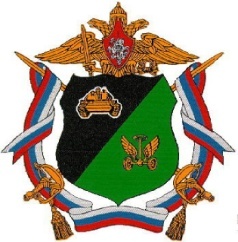 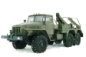 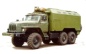 Пластичные смазки
Многоцелевые смазки работоспособны в узлах трения всех видов (подшипники качения, скольжения, шарниры и т.д.) (Литол-24(МЛи 4/13-3, Зимол)

Смазки общего назначения используются для дублирования многоцелевых.
(Солидол синтетический «С» (СКа 3/7 – 2) , солидол жировой,Прессолидол синтетический «С» ,прессолидол жировой (УС-1), Графитная смазка УСсА(СКа 2/6 – ГЗ)) 

Морозостойкие смазки предназначены для механизмов, в которых при низких температурах (до минус 60С) смазки обычного типа могут не обеспечивать нормальную работу. (Зимол, ЦИАТИМ-201(НЛи 6/9 – 1),ЦИАТИМ-203(НЛи 5/9 – 2))

Термостойкие смазки предназначена для механизмов, рабочие температуры в узлах которых достигают плюс 120…150С.(ЦИАТИМ-221 (ЛКа 6/15 – 2))

Химически стойкие смазки предназначены для работы в контакте с агрессивными средами. ЦИАТИМ-205(Хт 5/7 – 1) 

 Приборные смазки – применяются для смазки деталей приборов и точных механизмов 
(ОКБ-122-7, ВНИИ НП-274 Н).

Консервационные и канатные смазки предназначены для длительной консервации наружных и легкодоступных внутренних неокрашенных металлических поверхностей. (Пушечная Канатная)

Специальные смазки предназначены для использования в узкоспециальных целях.
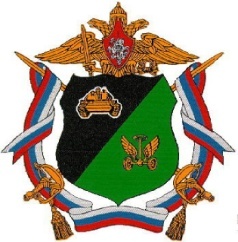 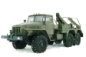 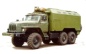 Обозначение смазок
Согласно нормативно-технической документации обозначение смазок включает буквенную и цифровую индексацию. 
                                                                     Например, МЛи 4/13 – 3.

Начальная буква даёт классификацию по назначению:
С – общего назначения;
О – для повышенной температуры (до плюс 70С);
М – многоцелевые (от минус 30С до плюс 30С);
Л – термостойкие (плюс 150С и выше);
Н – морозостойкие (ниже минус 40С);
И – противозадирные и противоизносные;
П – приборные;
Х – химически стойкие;
З – защитные;
К – канатные.
Загуститель обозначается первыми двумя буквами металла, входящего в состав мыла: Ка – кальциевое; На – натриевое; Ли – литиевое; Ли-Ка – смешанное литиево-кальциевое.
4/13 – рекомендуемый температурный диапазон: в числителе – уменьшенная в 10 раз без знака минус минимальная температура, а в знаменателе – уменьшенная в 10 раз максимальная температура эксплуатации. В данном случае минус 40С… плюс 130С.
Цифра «3» - условное число, характеризующее консистенцию смазки. Консистенцию обозначают условным числом от 0 до 7.
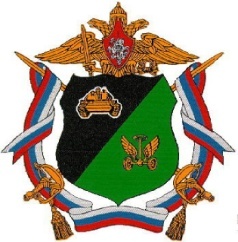 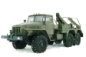 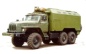 Специальные технические жидкости
Антифризы (марки: «40», «65», «40К»)
Охлаждающие жидкости
Тосолы  (марки: «АМ», «А-40М», «А-65М»)
Тормозные жидкости
ГТЖ-22М, «Нева», «Томь», «Роса».
МГ-15В (АЖ-12Т) ,МГЕ-10А, МГ-22(АУ),
МГ-22Б(АУП), МГ-22В(Р)
Жидкости для амортизаторов 
и других гидравлических систем.
карбюраторный двигатель: «Арктика»
Пусковые жидкости
дизельные двигатели: «Холод-Д-40»
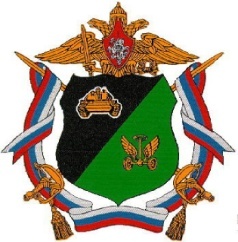 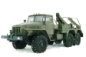 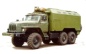 Меры безопасности при работе с ЯТЖ
Общая токсикологическая характеристика основных технических жидкостей

Жидкости на основе гликолей и их производных.
К жидкостям на основе гликолей и их производных относятся: этиленгликоль; охлаждающие низкозамерзающие жидкости (антифризы) марок 40, 65, тосол-А, тосол-А40, тосол А65, «Лена», «Лена 40», «Лена 65»; противооткатная жидкость ПОЖ-70; тормозные жидкости «Нева», ГТЖ-22М, «Томь», «Роса».
Жидкости, изготовленные на основе гликолей и их производных обладают характерным алкогольным запахом и сладковатым вкусом и могут быть приняты за спиртные напитки. 

Спирты и жидкости на основе спиртов.
К спиртам и жидкостям на основе спиртов кроме гликолей (двухатомных) относятся: метанол, тормозная жидкость БСК, противооткатная жидкость «Стеол-М». 

Клиника отравления.
В клиническом течении интоксикации наблюдаются следующие периоды:
I – начальный или период опьянения, с возбуждением и эйфорией;
II – скрытый или период мнимого благополучия, продолжительностью от 1 до 12 часов, иногда дольше;
III – период основных проявлений интоксикации, включающий:
1) фазу мозговых нарушений;
2) фазу поражения почек и печени;
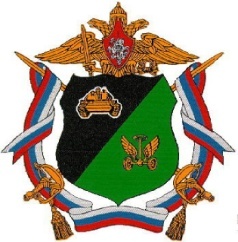 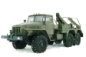 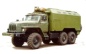 Меры безопасности при работе с ЯТЖ
Для  предотвращения  отравлений  ЗАПРЕЩАЕТСЯ:

- применять этилированный бензин для мойки деталей и рук, чистки одежды;
- принимать пищу, курить в помещениях, где проводятся работы с этилированным бензином, антифризом, водой с трехкомпонентной присадкой;
- засасывать ГСМ и спецжидкости ртом для создания сифона;
- выливать этилированные бензины, антифризы и др. на землю;
- использовать тару из-под ядовитых технических жидкостей для хранения пищевых продуктов и воды.

После работы с ядовитыми техническими жидкостями необходимо мыть руки горячей водой с мылом, при попадании жидкостей в глаза необходимо промыть глаза чистой водой и обратиться в медпункт .